Бог сотворил кошку для того,
Чтобы у человека был тигр,
Которого можно погладить.
                                                                    Виктор  Гюго
По следам тигра
[Speaker Notes: топ]
Цель: Закрепить у детей представления о 
           диких животных. 
          Пополнить знания детей о тигре.   
          Учить отвечать на вопросы полным 
           ответом.
           Стремиться воспитывать у детей 
            чувство любви и бережного
            отношения к природе.
            Познакомить с Красной книгой.
Какие животные живут в Уссурийской тайге?
Медведь
Лиса
Заяц
Волк
Белка
Загадки о животных
Тому, кто не умеет петь,                                  Летом по лесу бродил
На ухо наступил... (медведь)                            Ел малину... (не крокодил, а медведь)

С ветки на ветку, как рыжая стрелка,               Устают, наверно, скулы 
Мечется, скачет шустрая... (белка).                  Грызть орехи у... (не у акулы, а у белки)

Он боится и девчонок,                                      По лужайке скачет прытко -  
Белый, маленький... (зайчонок).                       От лисы бежит... (не улитка, а заяц)

Ходит- бродит злой разбойник                          Приглядитесь-ка, какая - 
Без дубинки и ножа.                                         Вся горит, как золотая,
Все в лесу его боятся,                                       Ходит в шубке дорогой,
Кроме дядюшки ежа.   (волк)                            Хвост пушистый и большой.  (лиса)

Пастуху нужна двустволка,                                Мне от зависти не спится:
Напугать чтоб злого... (волка).                           Шубу мне б, как у... (лисицы)

Что это за зверь таежный:
Любит полуночный мрак,                                   Эй, друзья, слыхали ль вы,
И, как все на свете кошки,                                 Что всегда в полоску... (не львы, а тигры)
Он не любит злых собак. (тигр)
Хозяин уссурийской тайги
Тигр - один из самых крупных наземных хищников нашей планеты. Он может весить около 300 кг, а длина тигра - 2-3 метра.
Он очень красив, могуч и вынослив.
По лесу тигр передвигается незаметно, хорошо лазает и плавает
Тигриная семья: мама и я!
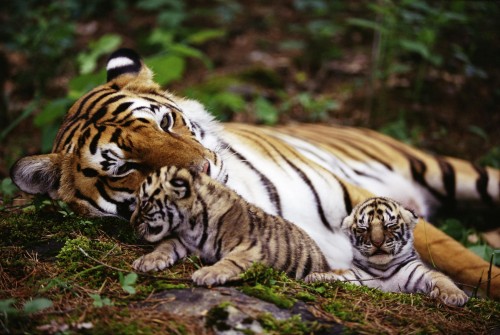 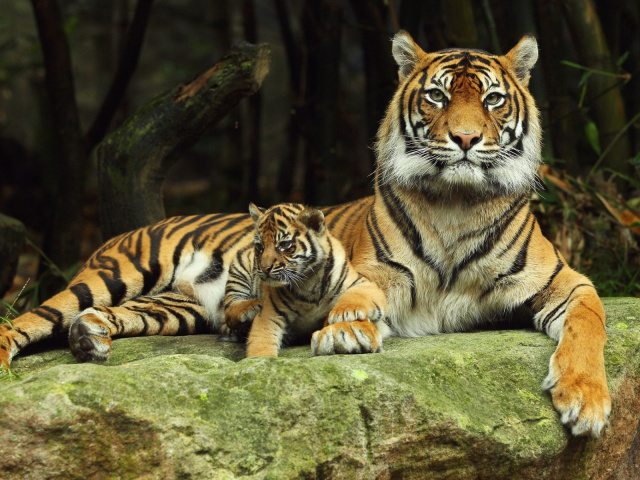 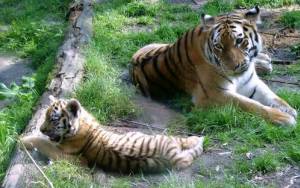 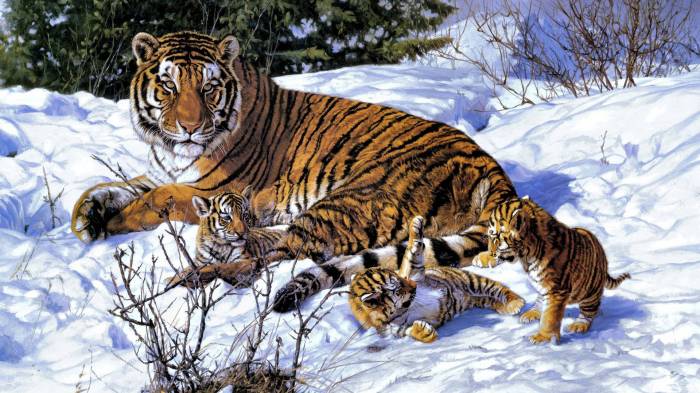 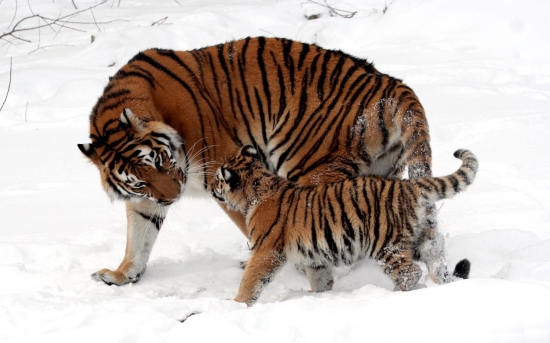 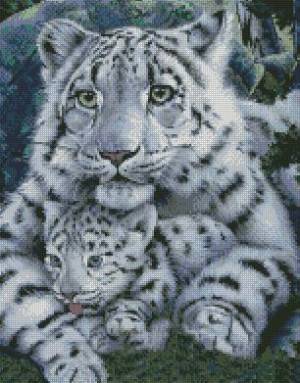 Тигры
Амурский
Золотой
Белый
Бенгальский
Малайский
Животные, занесенные в Красную книгу.
Пятнистый олень
Леопард
Амурский тигр
Как человек заботится о диких животных?
1. Создает заповедники (Сихотэ-Алинский, Кедровая падь...).

2. Подкармливает животных в зимний период.

3. Запрещает охоту в определенные времена года и в заповедниках.
Правила поведения в лесу.
1. Нельзя шуметь.

2. Нельзя разорять гнезда.

3. Нельзя рвать и топтать цветы.

4. Нельзя забирать животных (детенышей) домой.

5. Нельзя ломать деревья.

6. Нельзя жечь костры.

7. Нельзя оставлять мусор в лесу.
Тигры в городе.
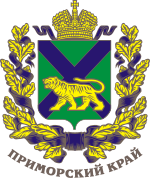 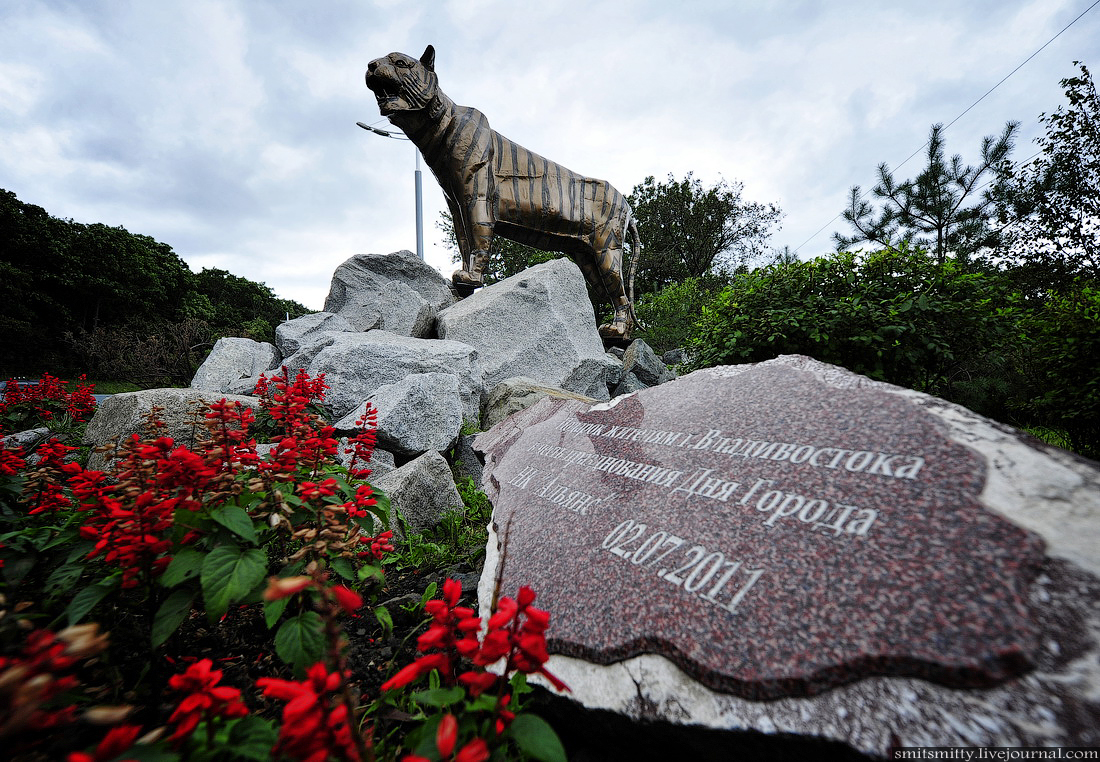 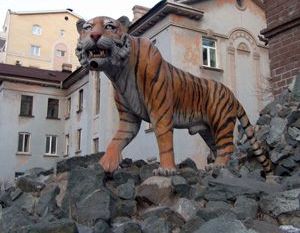 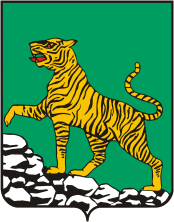 Герб г.Владивостока
Ул. Тигровая
г. Владивосток
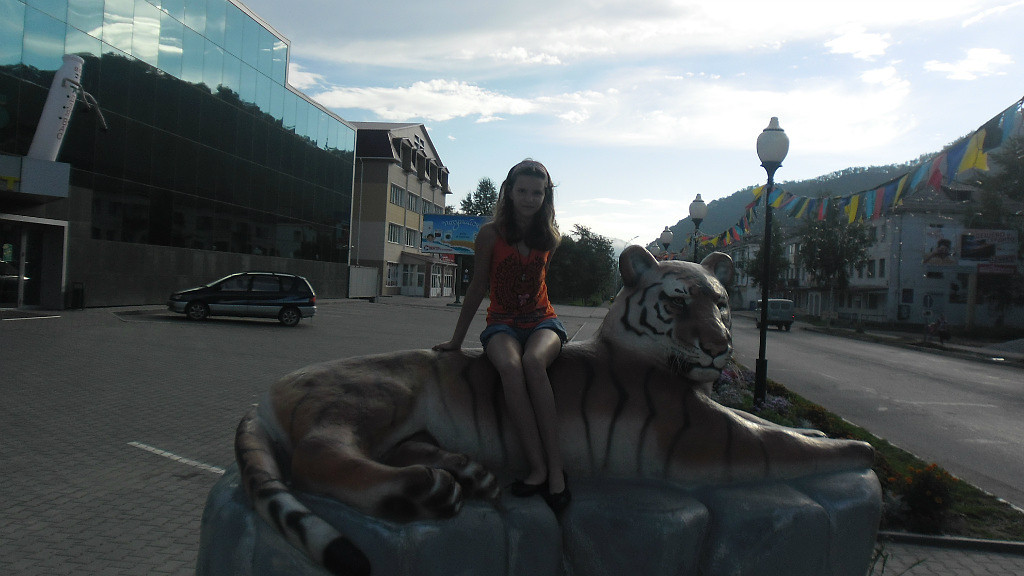 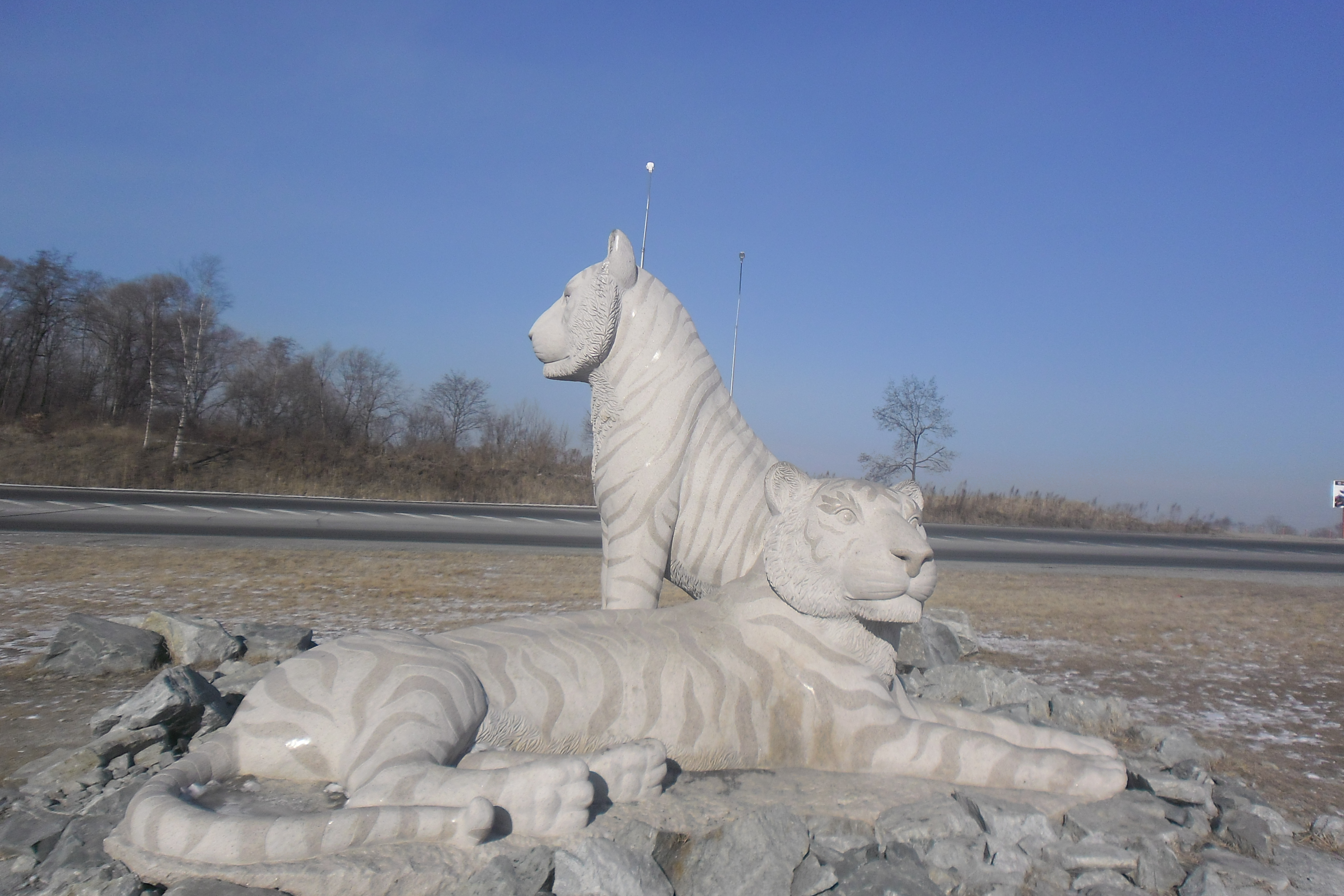 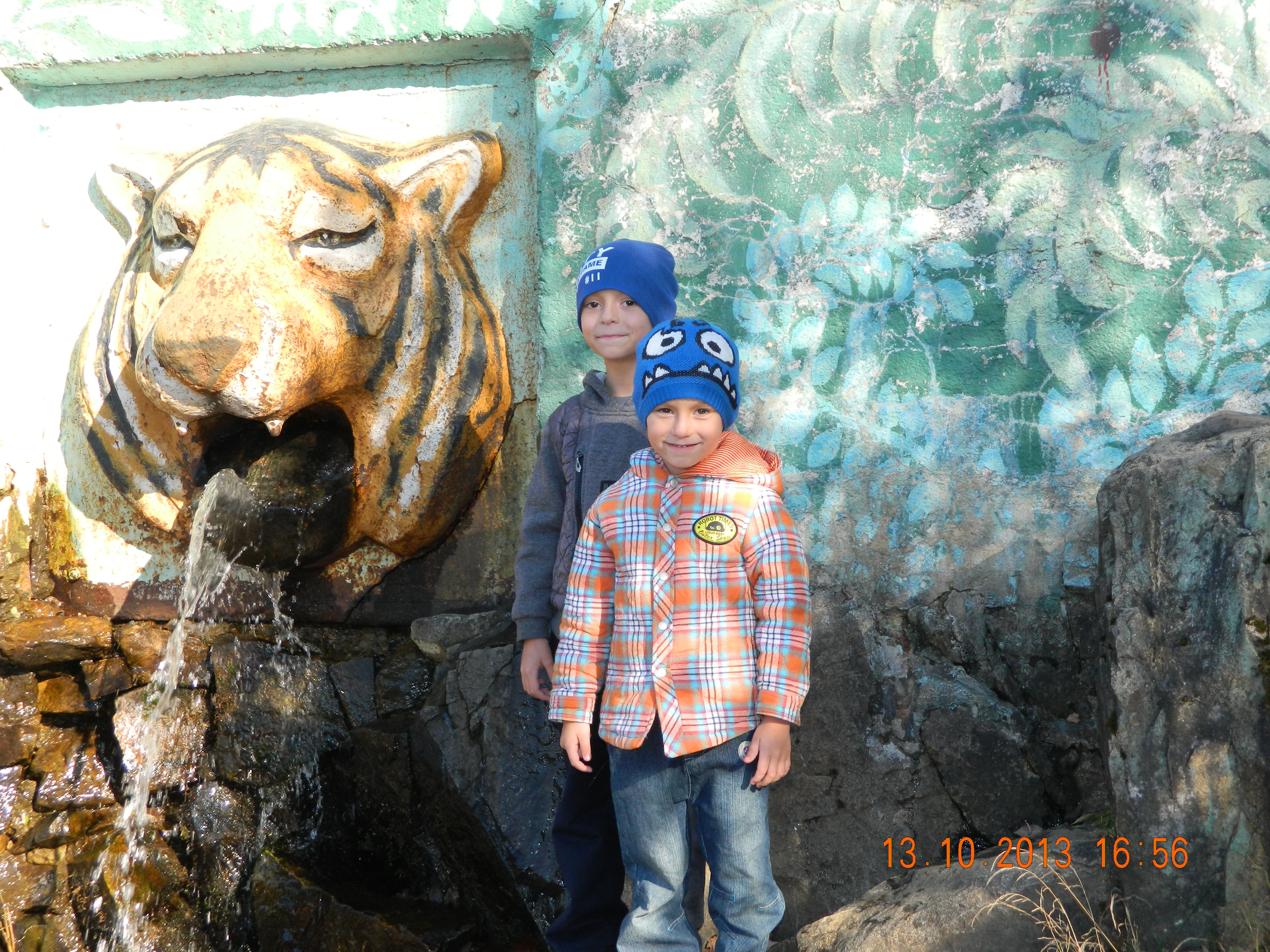 г. Артем
Анучино
г. Дальнегорск
Итог занятия.
1. Понравилось вам наше занятие?

2. Вам было интересно?

3. Что нового вы узнали о тигре?

4. О каких еще животных мы говорили?

5. Как назвать всех животных, которые живут в лесу?
                                              (ответы детей).
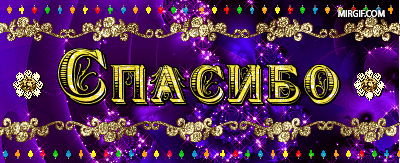 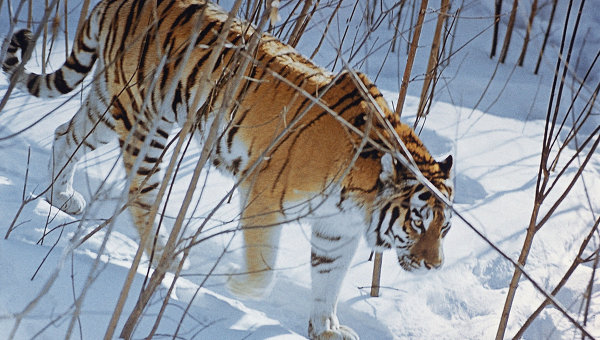